1ª Reunião da Comissão Permanente de Ações Afirmativas



Diretoria de Políticas de Ações Afirmativas (DPA) 15/10/2024
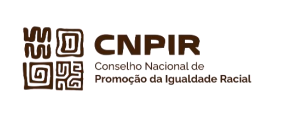 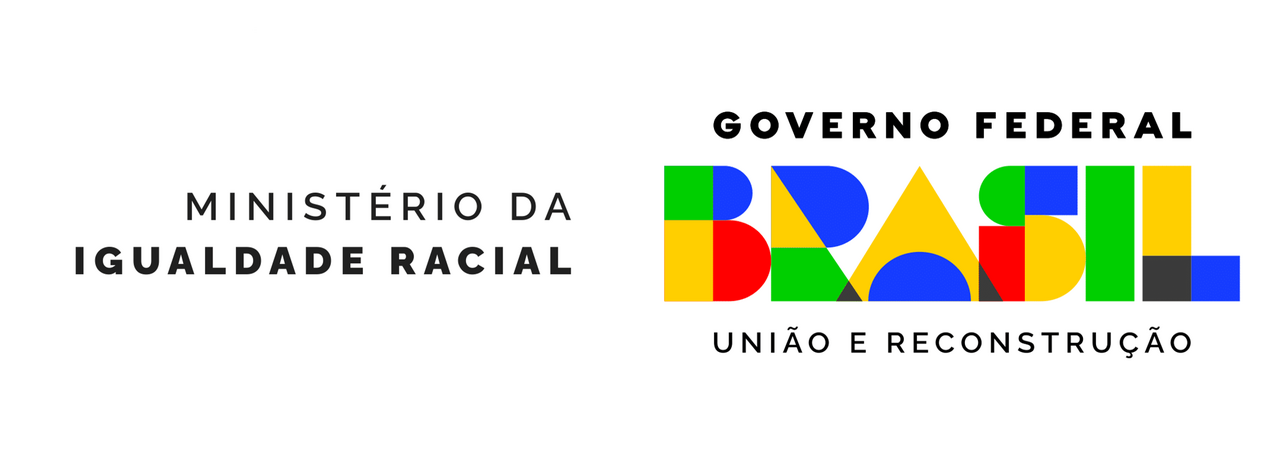 [Speaker Notes: Exemplo Título/Abertura 1]
Roteiro
1. Apresentação da Equipe;
2. Objetivos centrais do trabalho em 2023 e 2024;
3. Ações Afirmativas na Educação;
3. Ações Afirmativas no Mercado de Trabalho e na Política;
4. Programa Federal de Ações Afirmativas;
5. Planejamento 2025.
[Speaker Notes: Exemplo Muito Texto 3]
Equipe
Secretaria de Políticas de Ações Afirmativas, Combate e Superação do Racismo (SEPAR):

Diretoria de Políticas de Ações Afirmativas;
Diretoria de Políticas de Combate ao Racismo.
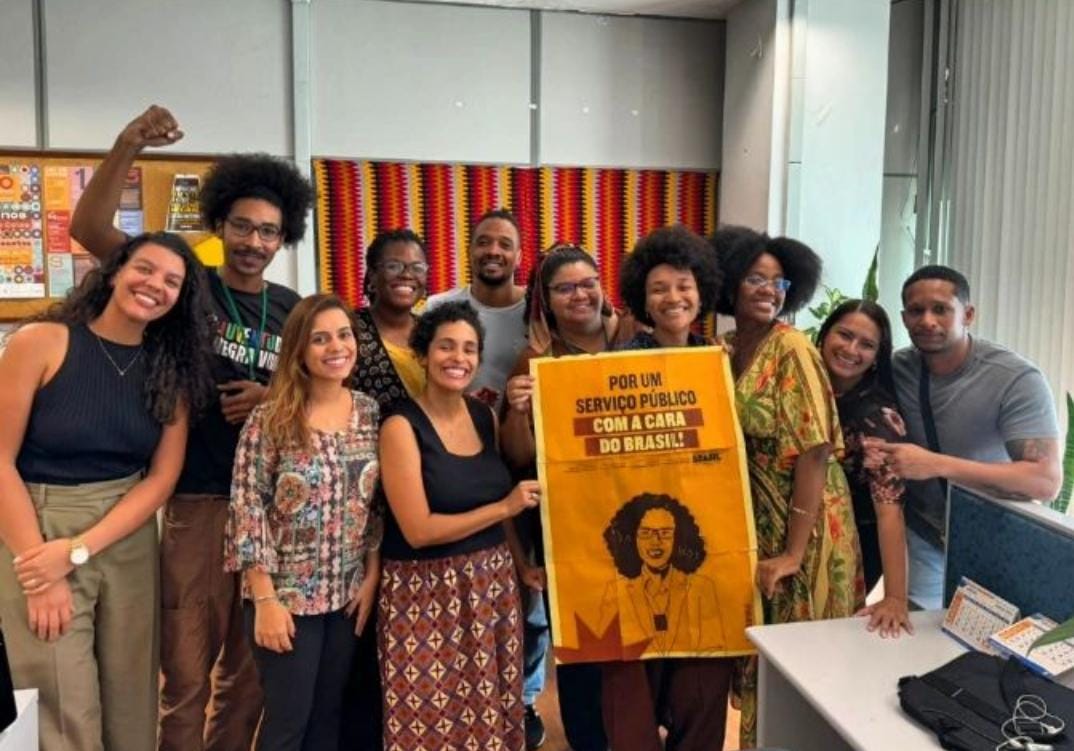 [Speaker Notes: Exemplo Muito Texto 1]
Objetivos Centrais (2023 e 2024)
Diretoria de Políticas de Ações Afirmativas (DPA)
Revisão da Lei de Cotas no Ensino Superior e Técnico de Nível Médio (Lei 12.711/2012); 
Renovação da Lei de Cotas no Serviço Público (Lei 12.990/2014);
Programa Federal de Ações Afirmativas (PFAA).
[Speaker Notes: Exemplo Muito Texto 1]
Ações Afirmativas na Educação
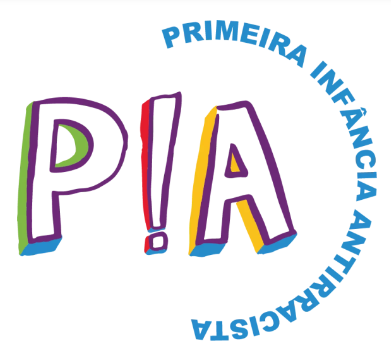 Educação Básica: Primeira Infância Antirracista e Encontros Estaduais de Ações Afirmativas (Lei 10.639/2003);


Ensino Superior: Ingresso (Lei 12.711/2012)  e Permanência (PIBIC – Af e AfirmaSUS);


Pós-Graduação: Programa Atlânticas (CNPq) e Fomento às ações afirmativas (CAPES).
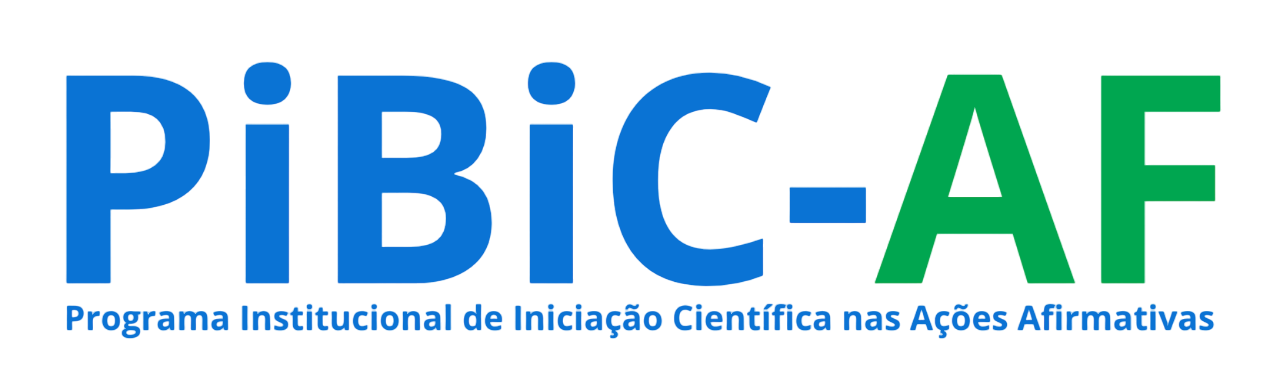 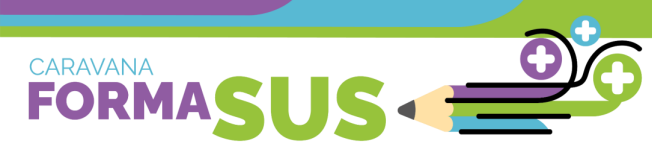 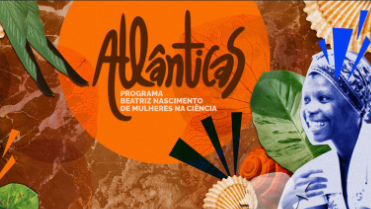 [Speaker Notes: Exemplo Muito Texto 1]
Ações Afirmativas na EducaçãoEducação Básica
Encontros Estaduais de Ações Afirmativas (Lei 10.639/2003):

Ocorreram no Maranhão e no Mato Grosso do Sul; 

Previsão Outubro: Paraíba e Pará;

Previsão Dezembro: Paraná.
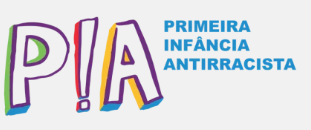 Memorando de Entendimento entre UniCEF, MIR, MDHC, MDS, MS e MEC;
08/11 – Seminário com Gestores Estaduais de Saúde;
25/11 – Seminário com Gestores Estaduais de Igualdade Racial; 
28/11 – Inauguração da Afroteca UFOPA.
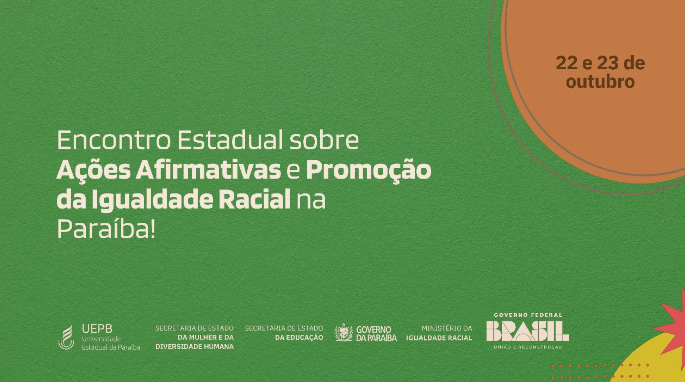 [Speaker Notes: Exemplo Muito Texto 1]
Ações Afirmativas na EducaçãoEducação Superior: Ingresso
Revisão da Lei de Cotas no Ensino Superior e Técnico de Nível Médio

O Ministério da Igualdade Racial trabalhou diretamente na tramitação do Projeto de Lei que renovou a Lei de Cotas na Educação. Em diálogo com o Senador Paulo Paim e com a Deputada Dandara.O novo projeto reúne mudanças na Lei 12.711/2012, os principais são: 

Inclusão dos quilombolas entre os estudantes que poderão concorrer por meio das cotas étnico-raciais;
Diminuição da renda familiar per capta de 1,5 para 1 salário-mínimo para o candidato à vaga por cota;
Prioridade para o recebimento de auxílio estudantil pelos estudantes cotistas que se encontrem em situação de vulnerabilidade social;
Divulgação, pelo MEC, de relatórios anuais com informações sobre o programa, dos quais deverão constar, pelo menos, dados sobre o acesso, a permanência e a conclusão dos estudantes beneficiários e não beneficiários da Lei;
Promoção de ações afirmativas na pós-graduação, respeitada a autonomia das Universidades e Institutos Federais, tendo em vista a importância da diversidade para o desenvolvimento científico, tecnológico e de inovação.
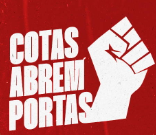 [Speaker Notes: Exemplo Muito Texto 1]
Ações Afirmativas na EducaçãoEducação Superior: Permanência
Parceria com CNPq para concessão de bolsas de Iniciação Científica (IC) para estudantes negros(as) vinculados à instituições de ensino superior nacional.
O Objetivo é contribuir para permanência e qualificação acadêmica de estudantes negros(as) por meio do fortalecimento do Programa Institucional de Iniciação Científica – PIBIC/Af, de modo a complementar as ações afirmativas já existentes nas universidades. 
Dados dos últimos 6 anos demonstra que estudantes negros são maioria dos benificiários na concessão de bolsas.
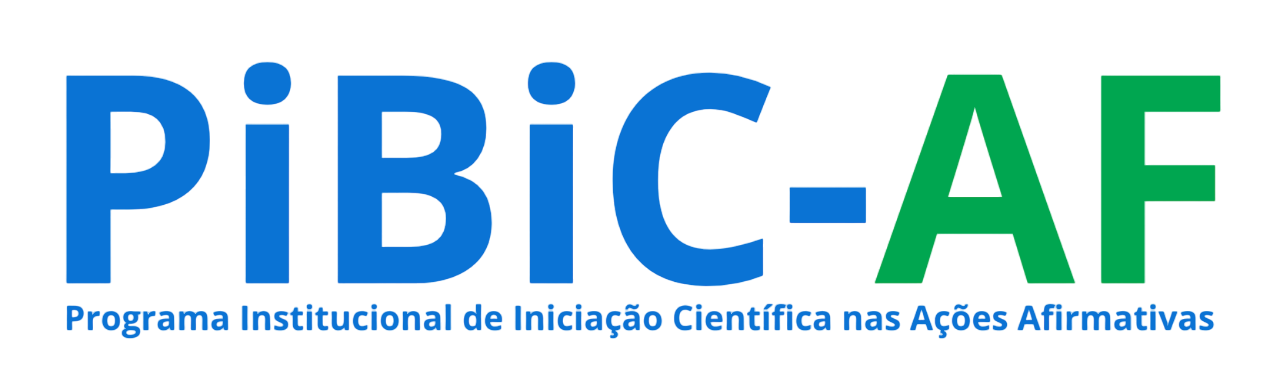 AfirmaSUS

Iniciativa que será lançada pelo Ministério da Saúde, apoiada pelo MIR, que tem por objetivo a Permanência e Inclusão de estudantes negros, indígenas, quilombolas, ciganos, pessoas trans, pessoas com deficiência, migrantes e refugiados. 

100 grupos implementados no país até o final de 2025.

Cada Grupo: 2 Tutores, 10 estudantes bolsistas;

Resultados Esperados: Formação profissional em saúde, redução da evasão universitária, qualificação do cuidado em saúde, mudanças institucionais nos cursos de saúde e estabelecer rede de apoio para os estudantes.
[Speaker Notes: Exemplo Muito Texto 1]
Ações Afirmativas na EducaçãoPós-Graduação
Programa Atlânticas


O MIR desenvolveu, em parceria com o CNPq, o Atlânticas - Programa Beatriz Nascimento de Mulheres na Ciência, que oferecerá bolsas de doutorado sanduíche e pós-doutorado no exterior para mulheres negras, indígenas, quilombolas e ciganas.
Ministério da Mulheres e o Ministério dos Povos Indígenas também foram parceiros importantes. 
Ao todo foram selecionadas 86 pesquisadoras das diferentes áreas do conhecimento em todas as regiões do país. 

O Programa visa aumentar a presença e permanência de mulheres negras em programas de pós-graduação, em nível de doutorado sanduíche e pós-doutorado no exterior, de modo a fomentar trajetórias acadêmicas bem-sucedidas e oportunizar reconhecimento intelectual e profissional às mulheres negras, indígenas, quilombolas e ciganas.
[Speaker Notes: Exemplo Muito Texto 1]
Ações Afirmativas na EducaçãoPós-Graduação
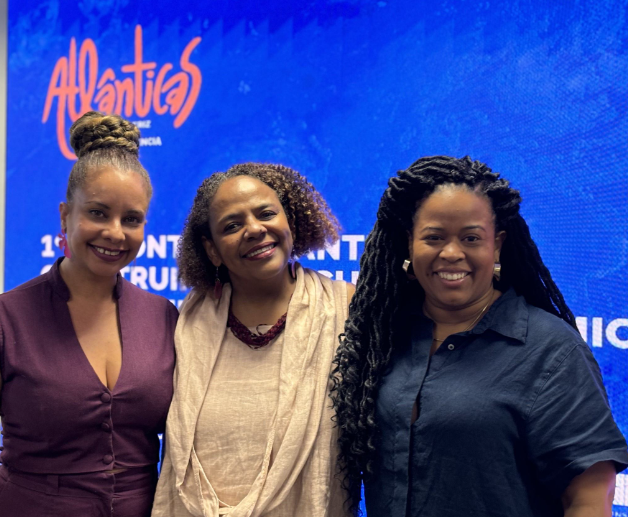 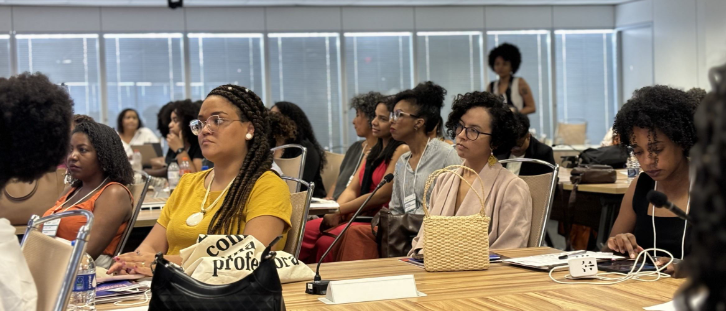 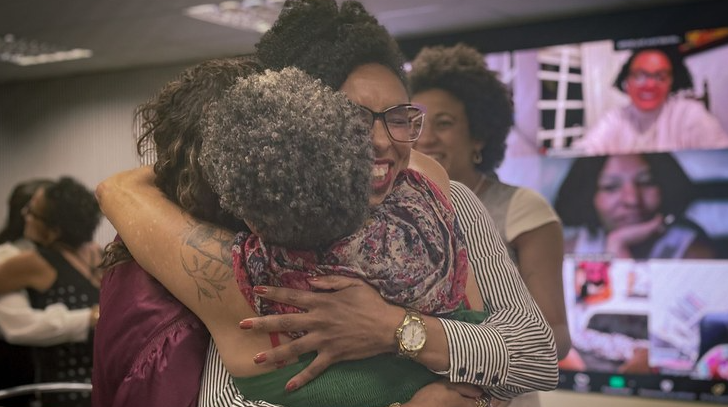 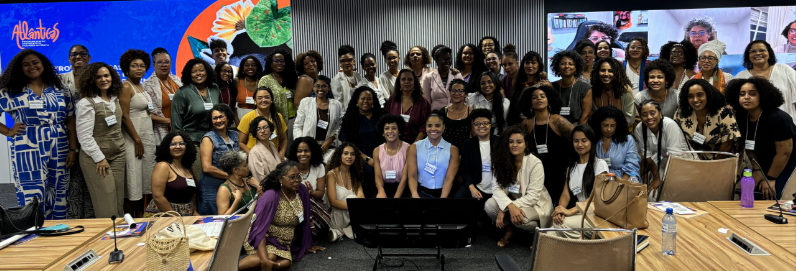 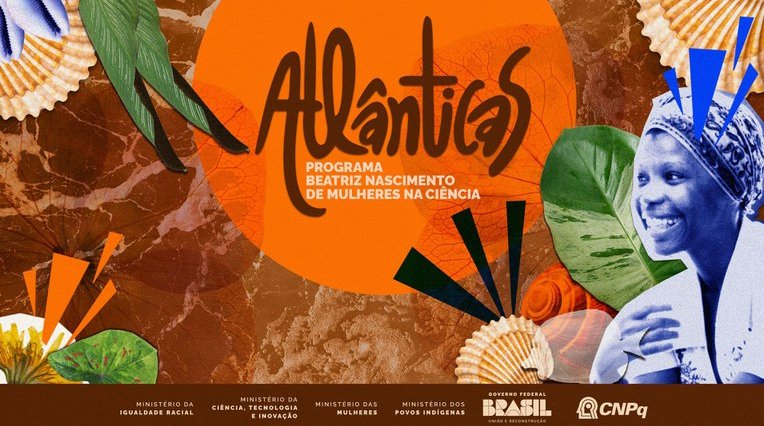 [Speaker Notes: Exemplo Muito Texto 1]
Ações Afirmativas no Mercado de Trabalho
Ingresso, Permanência e Ascensão
Serviço Público

Renovação da Lei 12.990/2014; 
Regulamentação e monitoramento do Decreto 11.443/2023; 
Programa FIAR.
Iniciativa Privada

Programa Pró-Equidade de Gênero e Raça; 
GTI Direitos Humanos e Empresas; 
Protocolo de Intenções com o Conselhão; 
Pesquisa sobre “Trabalho por conta própria”.
Outras Modalidades

Trabalho Doméstico;
Trabalho dos Catadores e Catadoras de Materiais Recicláveis.
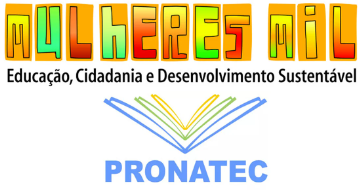 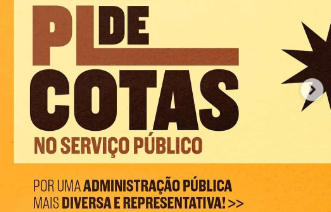 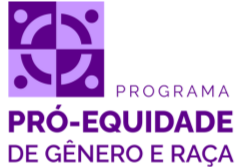 [Speaker Notes: Exemplo Muito Texto 1]
Ações Afirmativas no Mercado de TrabalhoTrabalho Pribado
Mercado de Trabalho PrivadoIngresso, Permanência e Ascensão
Programa Pró-Equidade de Gênero e Raça (7ª Edição). 103 Empresas participando. OIT, ONUMulheres, MM, MIR e MTE. Implementação e monitoramento pelo Comitê Gestor.

GTI Direitos Humanos e Empresas. Há uma minuta de Decreto que será discutida com as áreas jurídicas e se tornará normativo federal. Responsabilidade Ambiental e Social das Empresas em relação às comunidades que estão inseridas. 

Protocolo de Intenções com o Conselho de Desenvolvimento Econômico e Social. Guia de Boas Práticas de Diversidade e Inclusão Racial nas Empresas. 

Pesquisa sobre “Trabalho por conta própria” e Parceria SEBRAE. Divulgação de dados sobre mercado de trabalho informal no Brasil (uberização, pjtização, mei’s) em Novembro, considerando as interseccionalidades. Desenvolvimento de Projetos Piloto para Empreendedores Negros com o SEBRAE Nacional.
[Speaker Notes: Exemplo Muito Texto 1]
Ações Afirmativas no Mercado de TrabalhoServiço Público
Serviço Público
Permanência

Programa FIAR; 

Rede de Mulheres Negras Líderes (Enap); 

Programa da Universidade de Indiana (Competências para Liderança).
Ingresso

Avaliação da Lei 12.990/2014 (pesquisa Enap);

Renovação da Lei 12.990/2014; 

Campanha Redes Sociais (outubro e novembro).
Ascensão


Decreto 11.443/2023;
 
Programa LideraGOV (Turma 4.0).
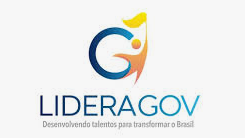 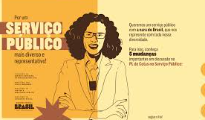 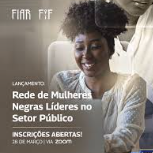 [Speaker Notes: Exemplo Muito Texto 1]
Ações Afirmativas no Mercado de TrabalhoServiço Público
Renovação da Lei 12.990/2014
Monitoramento do Decreto 11.443/2023
O Projeto de Lei 1958/2021 foi aprovado no Senado Federal. A aprovação do Projeto de Lei na Câmara dos Deputados garante a continuidade da política de ações afirmativas nos concursos públicos. A nova lei irá contribuir para a diversidade no quadro de servidores e para a formulação de políticas públicas mais responsivas aos anseios da população brasileira. 
Momento Atual: Parecer da Relatora Deputada Carol Dartora (PT/PR) apresentado na CPOVOS e requerimento de urgência apresentado
Próximos passos: Reunião com Assessores Parlamentares (24/10); Reunião com Bancada Negra (06/11). Votação na CPOVOS e Aprovação da Urgência para Tramitação no Plenário da Câmara dos Deputados.


O Decreto 11443/2023 estabelece a meta de 30% de pessoas negras como percentual mínimo a ser alcançado pela Administração Pública Federal na ocupação dos Cargos Comissionados Executivos (CCE) e Funções Comissionadas Executivas (FCE),  até 31 de dezembro de 2025. 
Momento Atual: Diálogo com Ministérios com dados abaixo do esperado (MRE, MF, MDIC, MD e outros)
Próximos passos: Publicação da Portaria de Regulamentação (novembro)
[Speaker Notes: Exemplo Muito Texto 1]
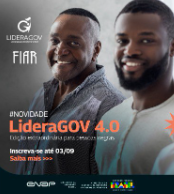 Programa LideraGOV 4.0
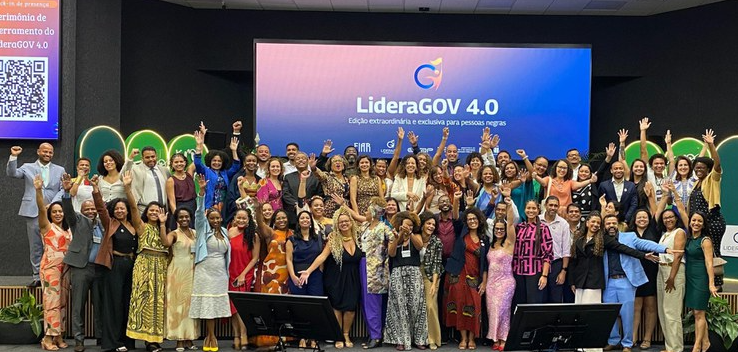 [Speaker Notes: Exemplo Muito Texto 1]
O Programa Federal de Ações Afirmativas (PFAA) tem o objetivo de promover direitos e a equiparação de oportunidades por meio de ações afirmativas destinadas às pessoas negras, quilombolas, indígenas, pessoas com deficiência e mulheres. 

Passados 20 anos da criação de ações afirmativas no país, surge a necessidade aprimoramento das políticas públicas já existentes e o desenvolvimento de novas políticas em outras áreas essenciais (Cultura, Comunicação, Política Eleitoral, etc.) Lançado em novembro de 2023, o Programa se dedica a propor novas políticas públicas de ações afirmativas e/ou realizar ajustes às políticas existentes com vistas ao seu fortalecimento e aperfeiçoamento, no âmbito do governo federal.  
Até o momento, 28 ministérios já encaminharam suas propostas de ações para integrarem o PFAA. No segundo semestre estamos realizando reuniões bilaterais para qualificação das Ações Cadastradas. Já foram realizadas reuniões bilaterais com MRE, Mtur, MinC, MPI, MJSP, MF, AGU, MMulheres. As próximas reuniões serão: MS, MEC, MMA e MDHC.

Estamos preparando Planos de Ação para cada Ministério, que serão divulgados no início de 2025, com um B.I. do Programa Federal de Ações Afirmativas.
Programa Federal de Ações Afirmativas
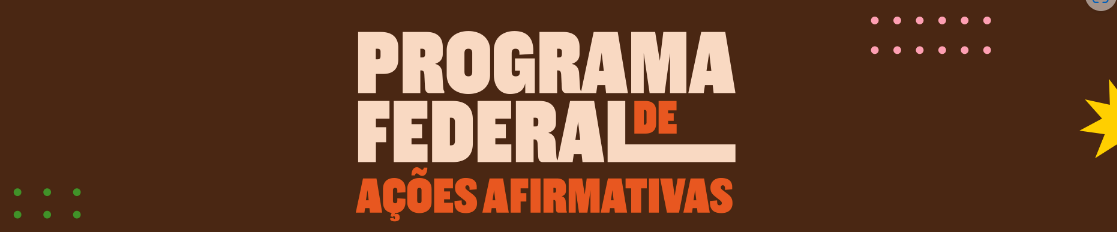 [Speaker Notes: Exemplo Muito Texto 1]
Publicações
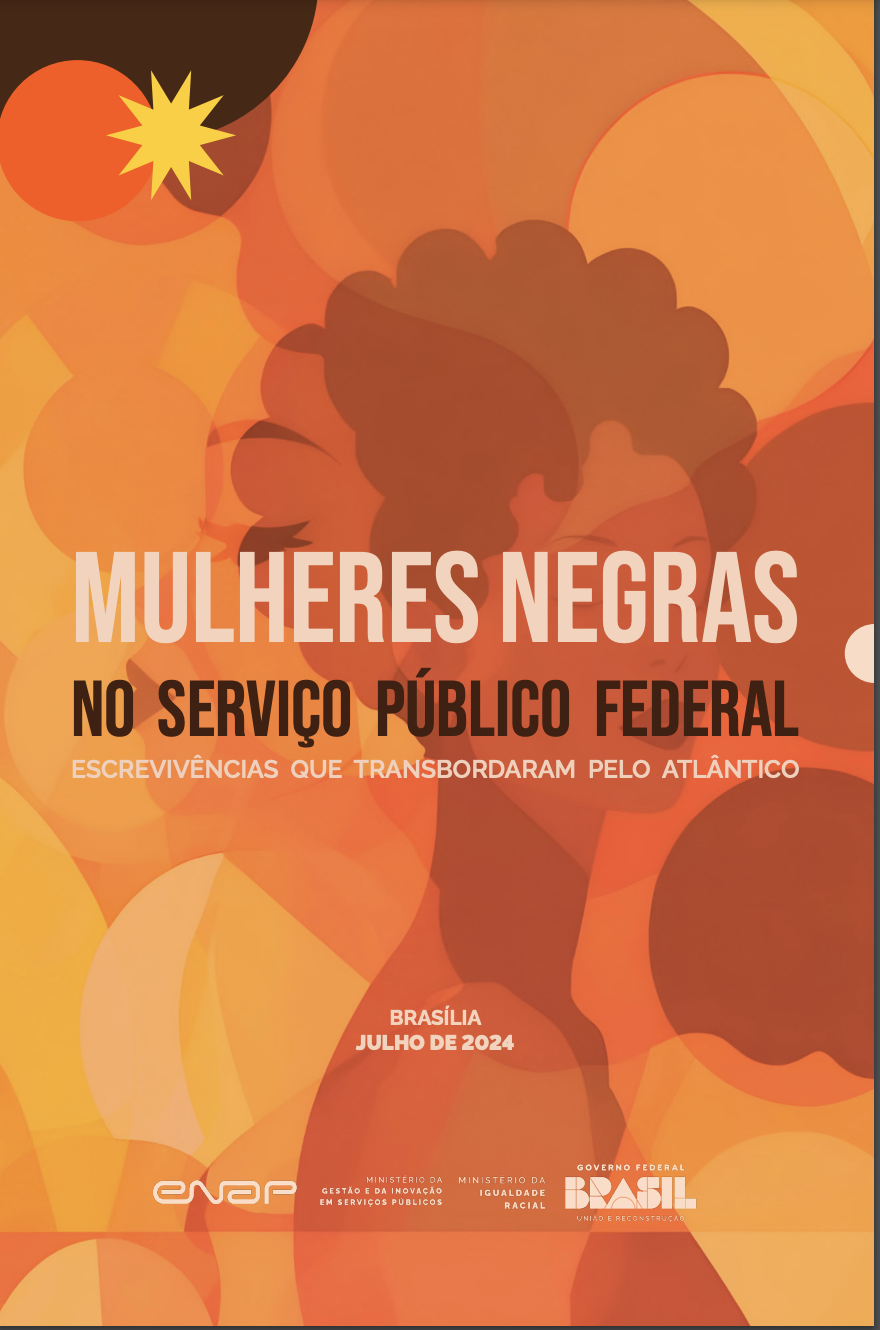 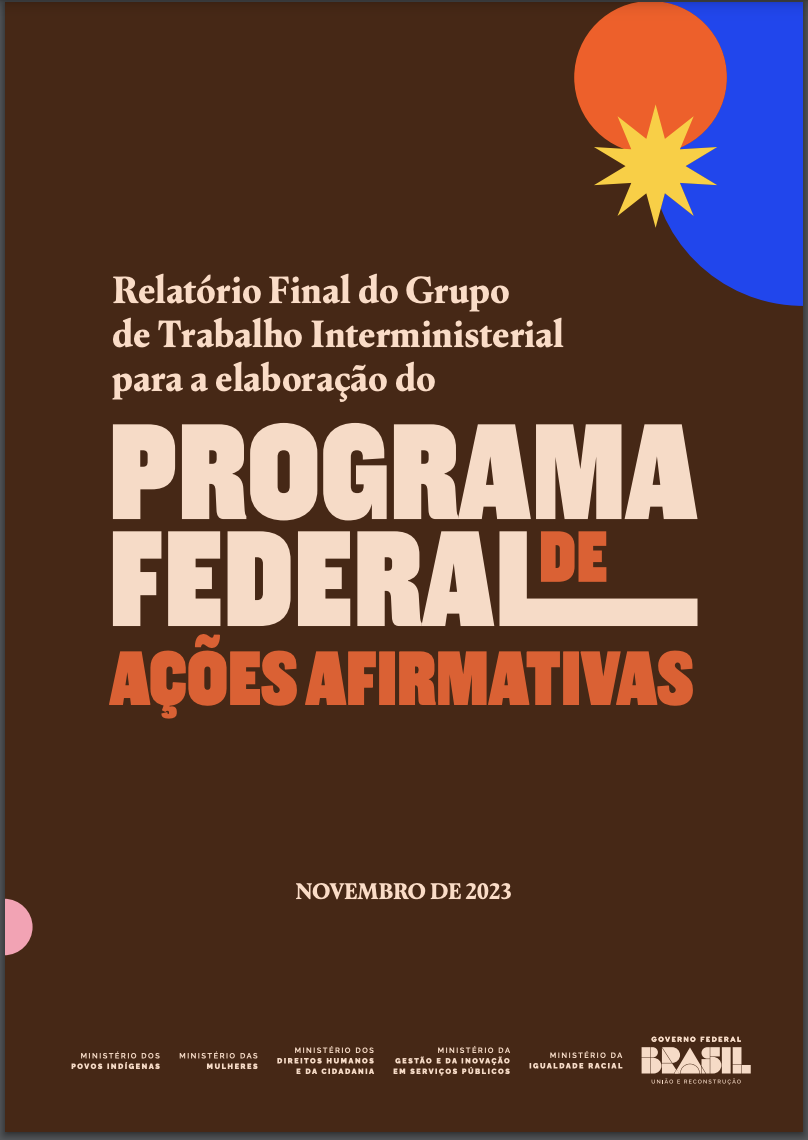 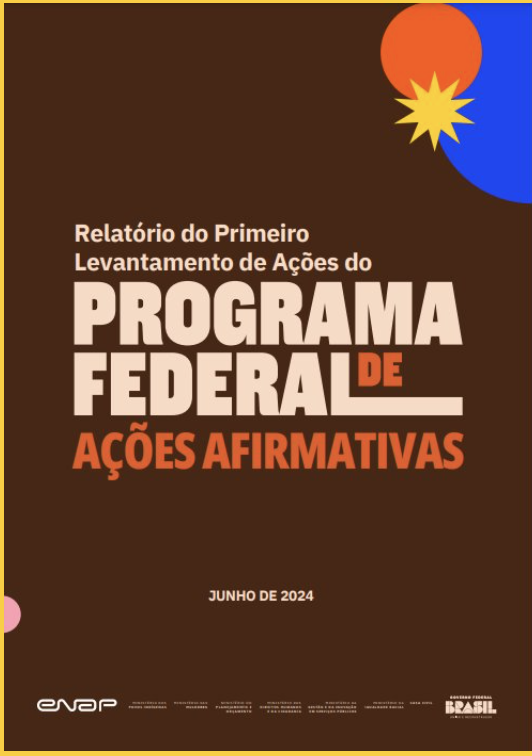 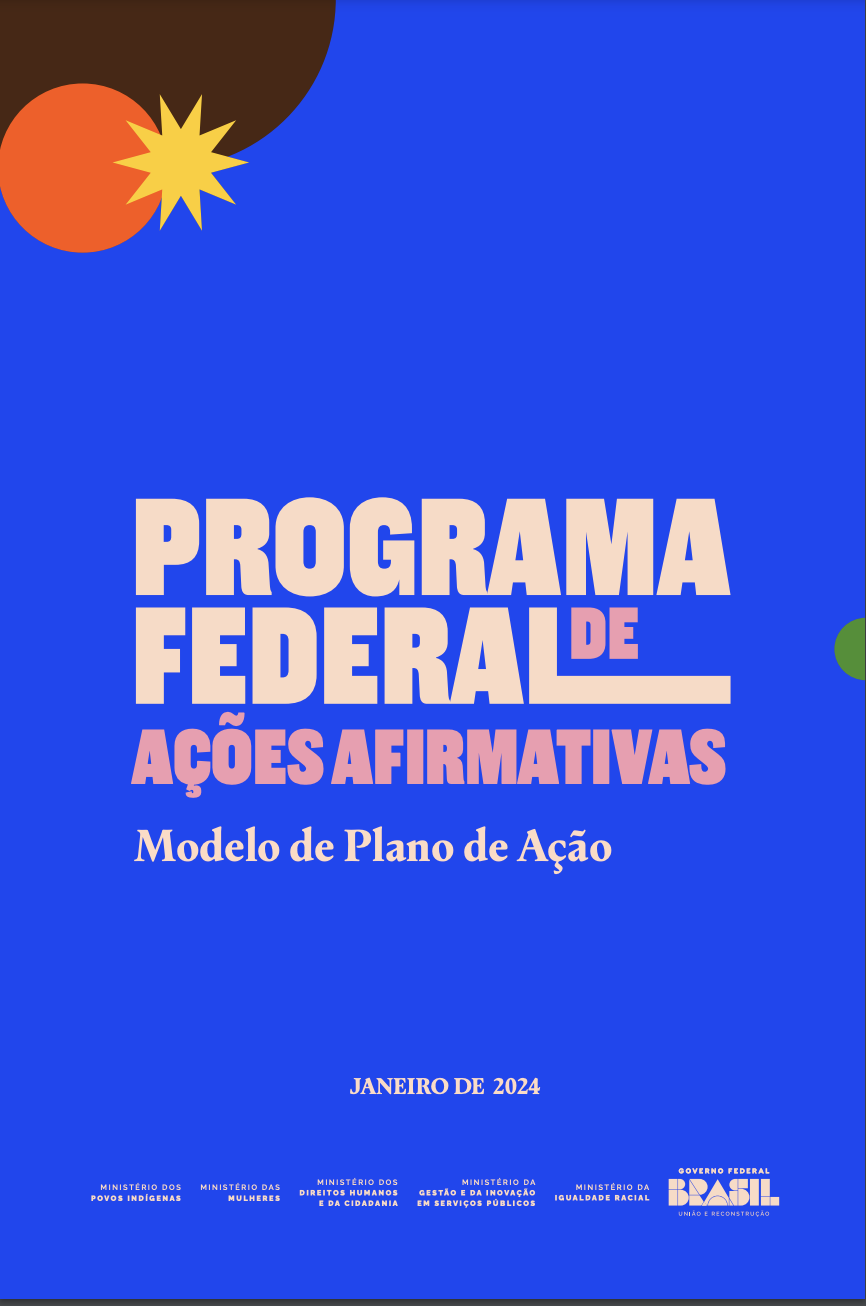 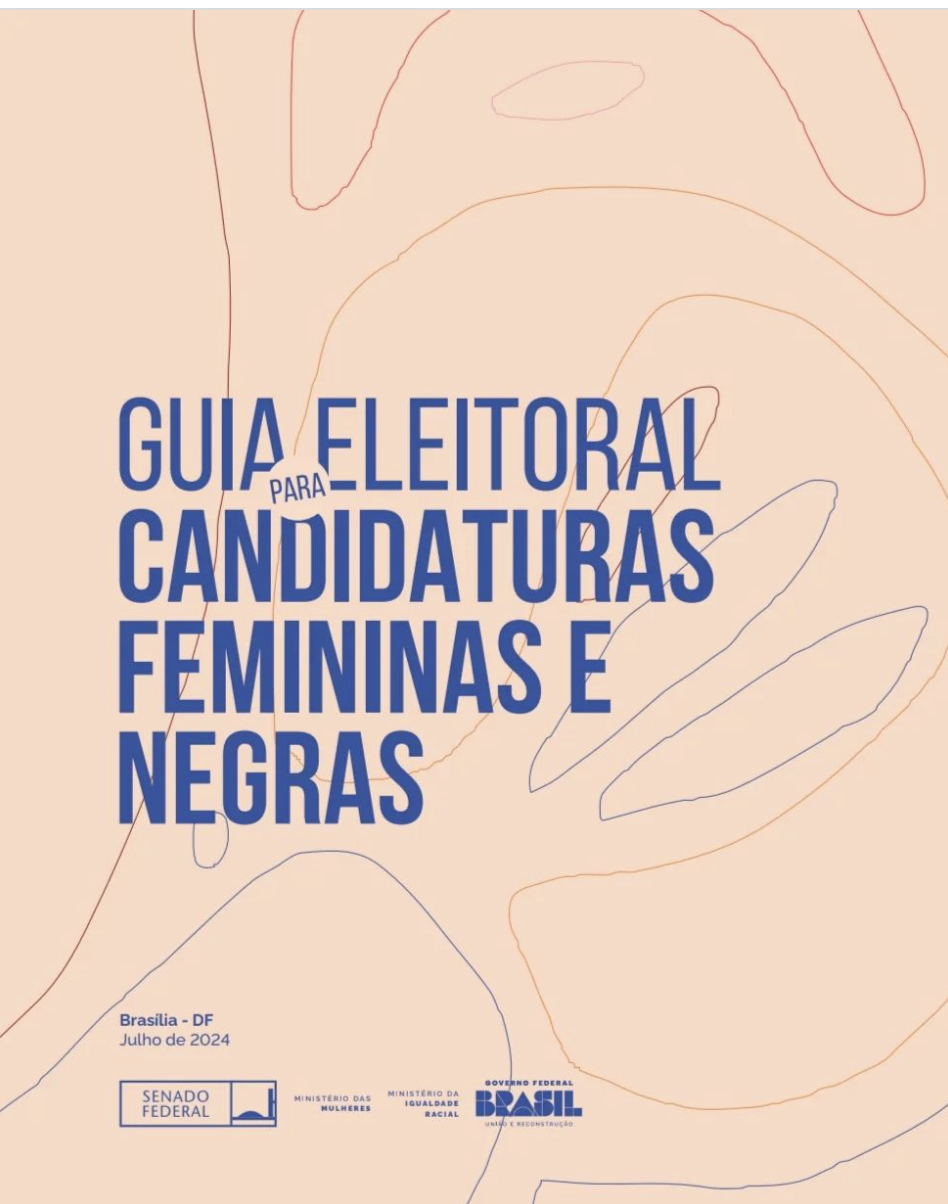 [Speaker Notes: Exemplo Muito Texto 1]
Conclusão
Indicadores de Avaliação Ações Afirmativas
Planejamento 2025 (apoio CNPIR):


Desejamos construir uma infraestrutura de monitoramento e avaliação das políticas afirmativas, avançar em relação ao tratamento e divulgação de dados é um dos objetivos de 2025;

(Re)Instalar o Comitê de Acompanhamento e Avaliação das Reservas de Vagas nas Instituições Federais de Educação Superior e de Ensino Técnico de Nível Médio, instituído pelo Decreto nº 7.824/2012; (Educação)

Pós-graduação: Construir uma política de incentivo à adesão dos Programas 6 e 7, em especial das áreas STEM e Incluir  Ações Afirmativas como critério de avaliação; (Educação)

Aprovação da nova Lei de Cotas no Serviço Público (30% e indígenas/quilombolas) e fomento à ocupação dos Cargos e Funções Comissionadas por servidores negros;  (Trabalho)

Fomento às ações afirmativas no mercado de trabalho privado. (Trabalho)
[Speaker Notes: Exemplo Muito Texto 3]
Vanessa Machado Diretora Substituta de Políticas de Ações Afirmativas

vanessa.silva@igualdaderacial.gov.brdpa@igualdaderacial.gov.br
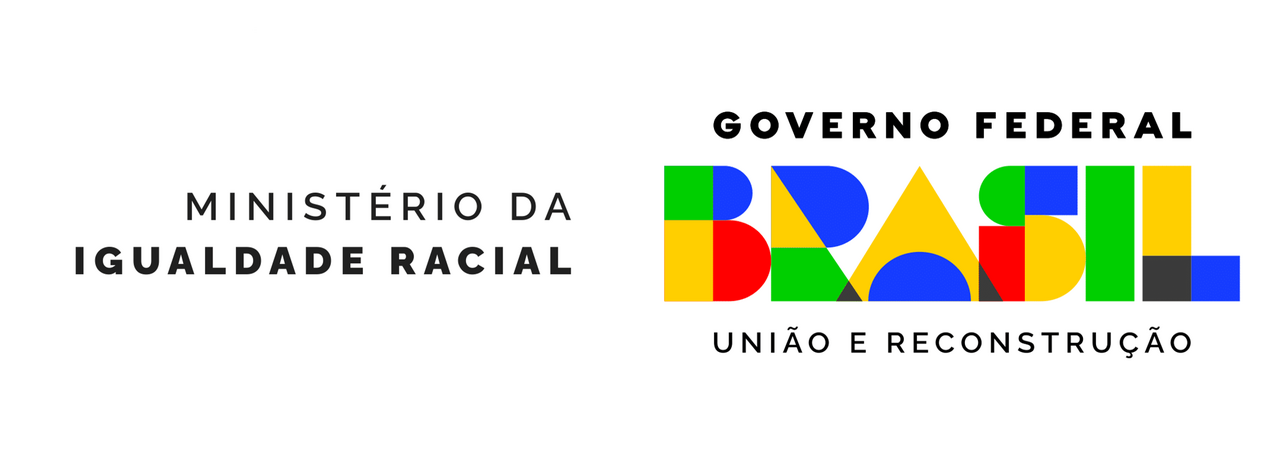 [Speaker Notes: Exemplo Muito Texto 3]